USSGL Account Ballot Items & 
Upcoming Projects
USSGL Board Meeting May 5, 2021
Agenda
Fiscal Year 2021 Ballot Items

Fiscal Year 2022 Ballot items

Previously Approved Fiscal Year 2022 Ballot items

USSGL Scenarios

USSGL Working Groups

USSGL Issues Resolution
Fiscal Year 2021 Ballot Items - New
137400 Criminal Restitution Receivable
Fiscal Service continues the analysis of criminal restitution in preparation of the Financial Report of the U.S. Government.  The reporting requirement for entities will be removed for FY 2021.  However, USSGL accounts separating criminal restitution from other A/R will help streamline the FR and audit processes.
137900 Allowance for Loss on Criminal Restitution Receivable
Same justification as USSGL 137400, but there is a need for an allowance USSGL to be used for estimated uncollectible amounts of Criminal Restitution Receivables.
Fiscal Year 2022 Ballot items - New
413712 Transfers of Contract Authority – Allocation – Prior-Year Authority
New USSGL account to separate prior-year authority from current-year authority.
413810 Appropriation to Liquidate Contract Authority - FMSTF
New USSGL account specifically for Foreign Military Sales Trust Fund (FMSTF) to record appropriations to liquidate contract authority.
Fiscal Year 2022 Ballot items - New
414202 Actual Repayment of Definite Borrowing Authority Converted to Cash – Prior Year Balances
414203 Actual Repayment of Indefinite Borrowing Authority Converted to Cash – Prior Year Balances

Justification – These accounts are used to record amounts transferred to the General Fund of the U.S. Government by a non-expenditure transfer of prior-year balances for unused or excess borrowing amounts to repay debt. The prior-year definite and indefinite borrowing authority has been exercised but has not been used to liquidate obligations.
These USSGL’s will be used to separate prior-year from current-year and also differentiate between Definite and Indefinite.
Fiscal Year 2022 Ballot items - New
415312 – Transfers of Contract Authority – Non-Allocation – Prior-Year Authority
This USSGL is for Department of Transportation use only.  In lieu of using GTAS attribute domain value Year of Budget Authority Indicator to distinguish between prior-year and current year authority, this new USSGL account has been established to make the distinction.
421010 – Anticipated Reimbursements from Non-Federal Sources
To separate Anticipated Reimbursements from Non-Federal Sources from those of Federal/Non-Federal Exception Sources.
426900 – Actual Collections of Voluntary Insurance Enrollment Fees-Business Type Fees
To provide a mechanism to record offsetting collection activity for voluntary insurance premiums.
Fiscal Year 2022 Ballot items - Modifications
413700 – Transfers or Contract Authority – Allocation – Current Year Authority
The term “current-year” has also been added to the definition.  The modification is necessary to separate prior-year from current-year.
414200 – Actual Repayment of Borrowing Authority Converted to Cash – Current-Year Authority
The term “current-year” has also been added to the definition.  The modification is necessary to separate prior-year from current-year.
Fiscal Year 2022 Ballot items - Modifications
415300 – Transfers of Contract Authority – Non-Allocation – Current-Year Authority
The term “current-year” has also been added to the definition.  The modification is necessary to separate prior-year from current-year.  Please note that this USSGL is to be used by the Department of Transportation only. In lieu of using GTAS attribute domain value Year of Budget Authority Indicator to distinguish between prior-year and current-year authority, this USSGL account has been modified to make the distinction.

421000 – Anticipated Reimbursements from Federal/Non-Federal Exception Sources
To separate Anticipated Reimbursements from Non-Federal Sources from those of Federal/Non-Federal Exception Sources.
Previously Approved FY 2022 USSGL changes
421100 Anticipated Reimbursements Used for Substitution of Contract Authority
439502 Authority Unavailable for Obligation Pursuant to Public Law – Temporary – Anticipated Current-Year Authority
439503 Authority Unavailable for Obligation Pursuant to Public Law – Temporary – Anticipated Prior-Year Authority
439700 (Modification) Appropriations (special or trust), Borrowing Authority and Contract Authority Temporarily Precluded From Obligation – Realized Current-Year Authority 
439701 (Modification)  Appropriations Temporarily Precluded From Obligation – Realized Prior-Year Authority
439702 Appropriations (special or trust) Temporarily Precluded From Obligation – Anticipated Current-Year Authority
Previously Approved FY 2022 USSGL changes
439703 Appropriations Temporarily Precluded From Obligation – Anticipated Prior-Year Authority

439800 (Modification) Offsetting Collections (Collected) Temporarily Precluded From Obligation

439801 Offsetting Collections (Anticipated) Temporarily Precluded From Obligation

445000 (Modification) Unapportioned - Unexpired Authority 

449000 Anticipated Resources - Unapportioned Authority
Potential FY21 or FY22 Ballot Items
161900 Market Adjustment – Other Investments
An Additional USSGL to account for market adjustments in investments other than securities, zero coupon bonds, preferred stock, common stock, foreign investments and Federal Credit Reform Act investments is needed.  This USSGL is also necessary to adjust the value of investments in USSGL 169000, but to not impact Schedule P lines 5010 and 5011 like USSGL 161800 does.

412250 Federal Financing Bank (FFB) – Net Principal Payments
This account is used by the Federal Financing Bank (FFB) to record the net amount of Agency or guaranteed principal received in excess (or deficit) of principal repaid to the Bureau of the Fiscal Service. Although the normal balance of this account is debit, it is acceptable for this account to have a credit balance.  Only the FFB may use this account.  This account closes into 420100 at year end.
USSGL Scenarios
Coordinating with OMB to address budgetary guidance
Borrowing Authority scenario
Contract Authority scenario
Prior-Period Adjustments (PPA) 
Prior-Year Adjustments (PYA) 
Economy Act Scenario
Revolving Fund Scenario
Refunds of Prior-Year Advances Refunded in the Current Year from Unexpired TAFS As Obligations and Outlays
Agency Specific
FMS Scenario
OPM Emergency Federal Leave
Transfers of Borrowing Authority Converted to Cash
SDAF Posting Logic
USSGL Working Groups & Issue Resolution
Working Groups
Custodial Guidance
490200 Usage


Issues Resolution
Online issues log  https://www.fiscal.treasury.gov/ussgl/report-an-issue.html 
USSGL Issues Template
Stephen Riley
	Department of the Treasury	Bureau of the Fiscal Service
	(304) 480-7536
	Stephen.Riley@fiscal.treasury.gov
         	USSGL.Issues@fiscal.treasury.gov

Josh Hudkins
	Department of the Treasury	Bureau of the Fiscal Service
	(304) 480-7602
	Joshua.Hudkins@fiscal.treasury.gov
        	USSGL.Issues@fiscal.treasury.gov
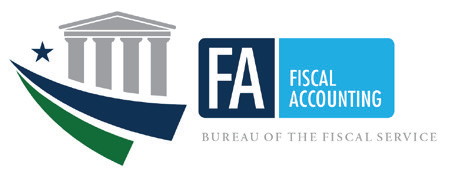